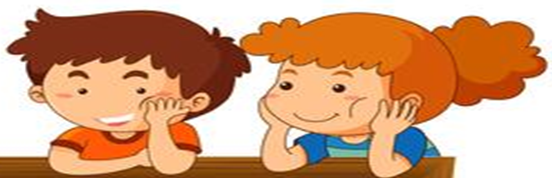 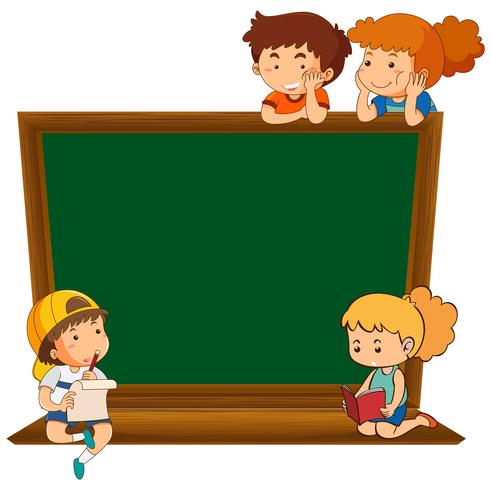 Ruta de trabajo para  2°  Año  Básico
Lunes 24 al viernes 28              de agosto
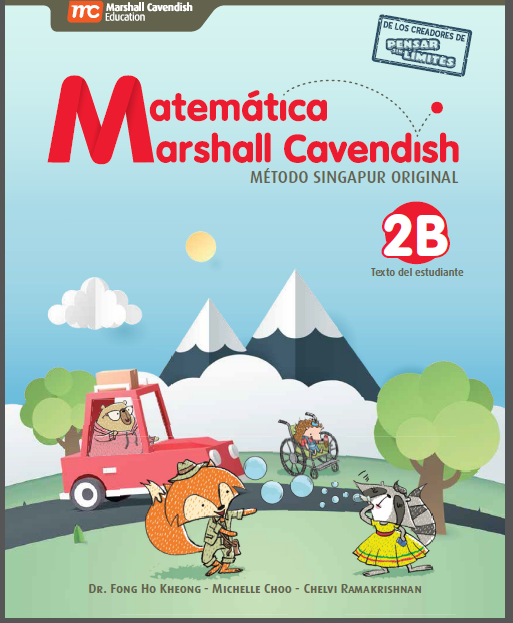 MATEMATICA2°  Año  Básico
2 B
 Trabajamos
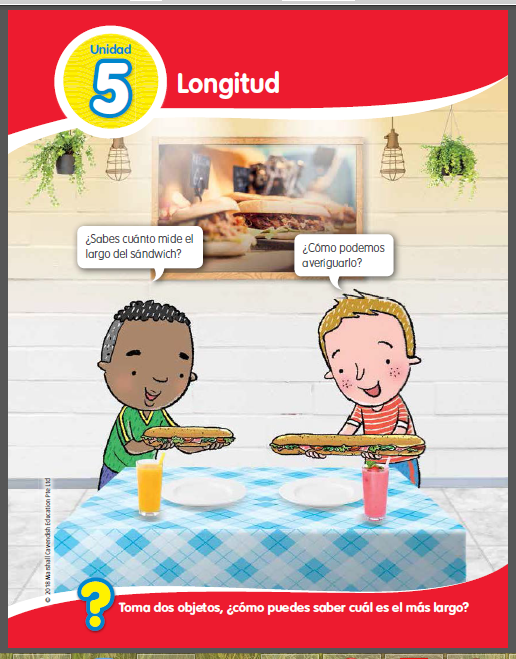 ¡Niños! Seguimos en la  5°  Unidad
Los  invito a ver este video “Problemas Medición ”
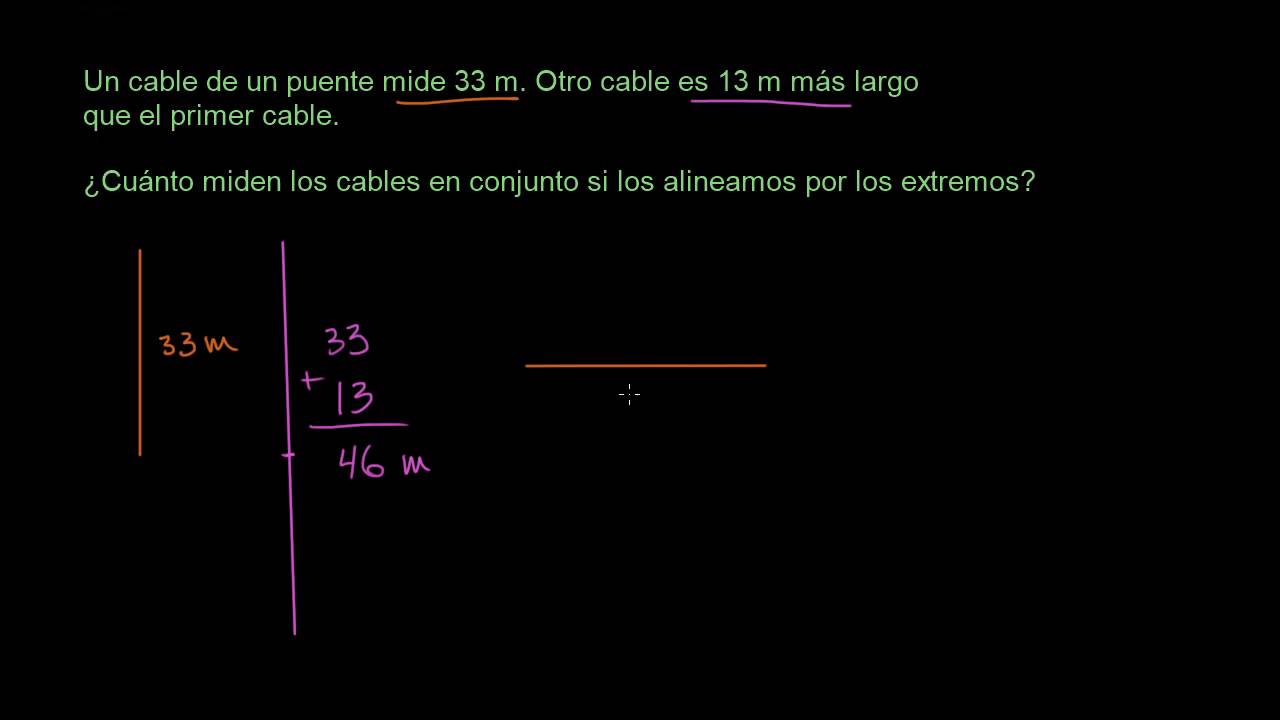 https://www.youtube.com/watch?v=KO9YrdKYqlg
Para medir en metros centímetro puedes usar:
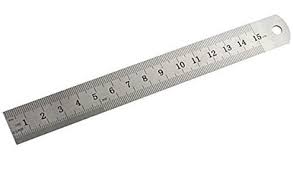 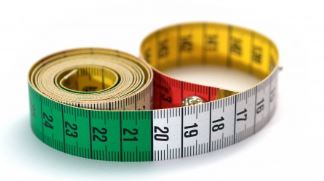 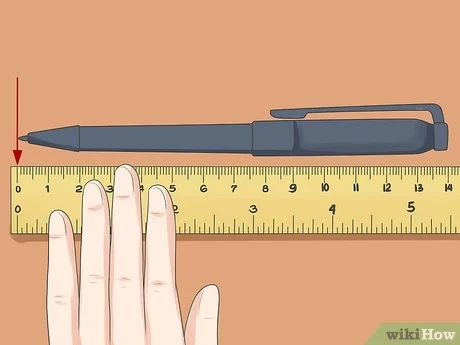 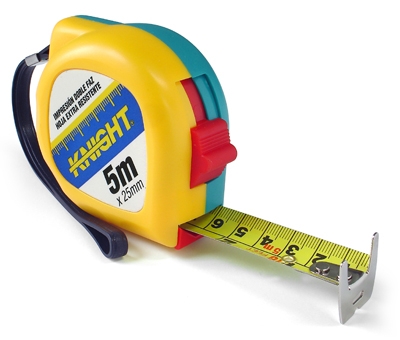 PROBLEMA
Vicente  camina 64  metros.
Luego,  él gira a la izquierda y  camina   35 metros.
¿Cuántos metros caminó Vicente?
35 m
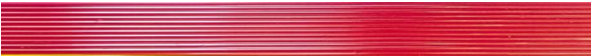 64  m
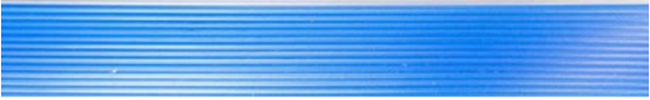 ?
R: Vicente
     caminó 99 m.
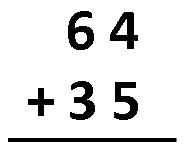 9 9
64 + 35 =
9 9
Trabajar 6° objetivo: Problemas  metros y  centímetro
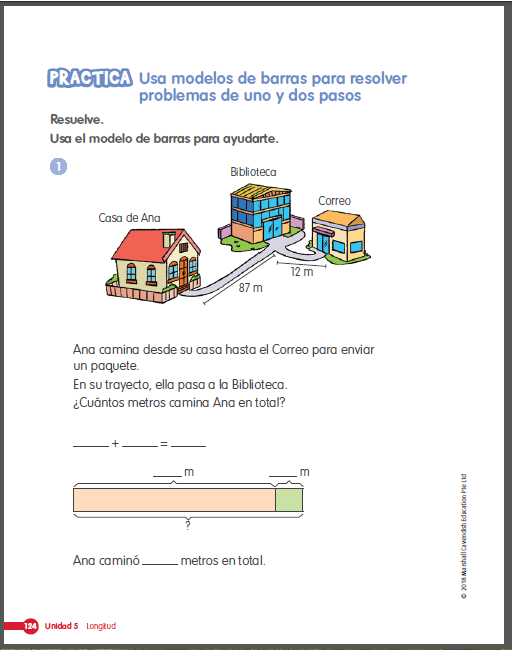 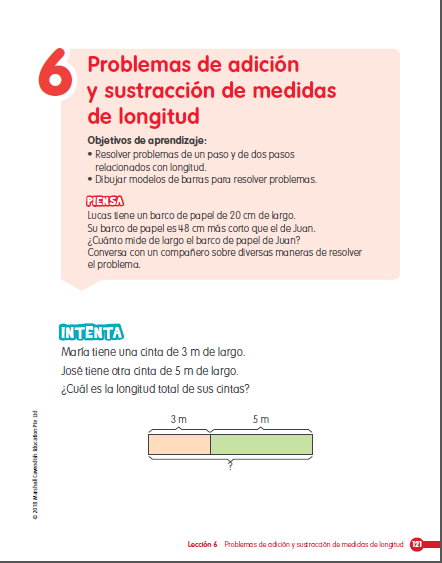 Se trabajará:  6°  Objetivo:págs. 121, 122 y 124
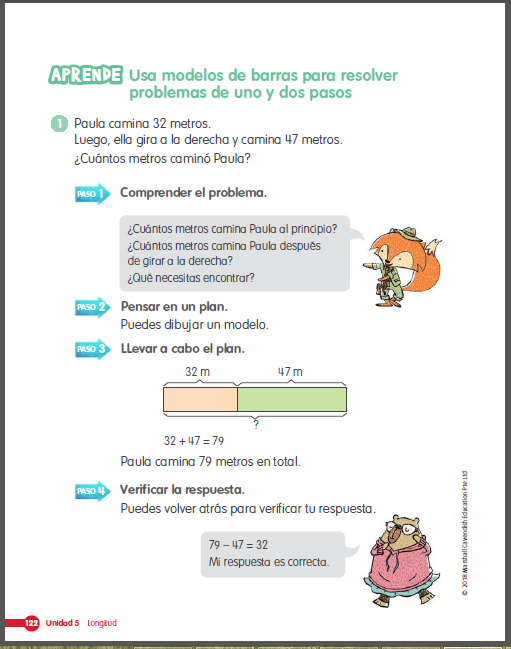 Página 122 explico
Trabajar 6° objetivo: Problemas  metros y  centímetro
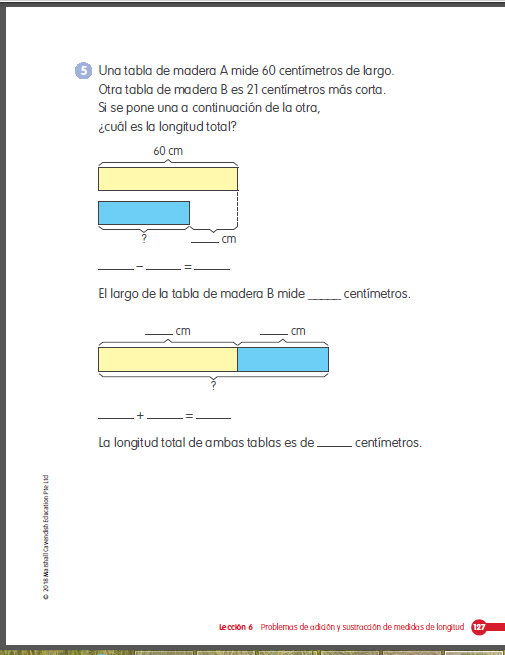 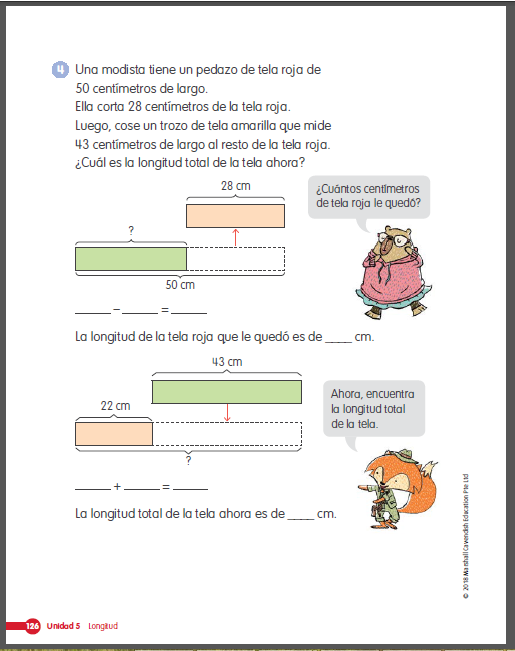 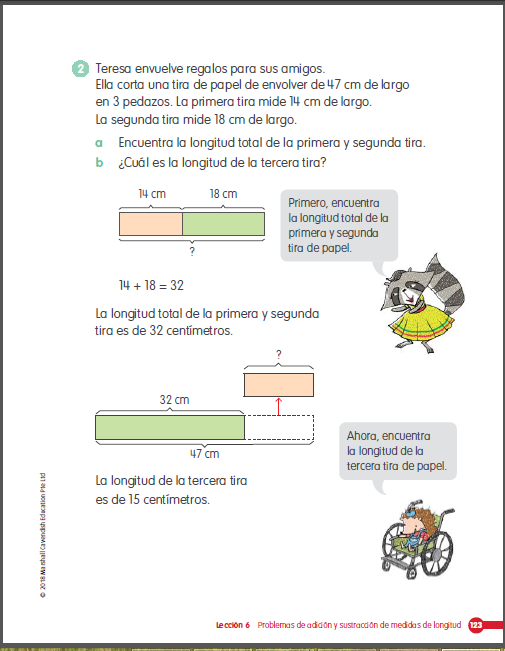 No se trabajará: págs. 123, 126 y 127
Los  invito a ver este video “Medición ”
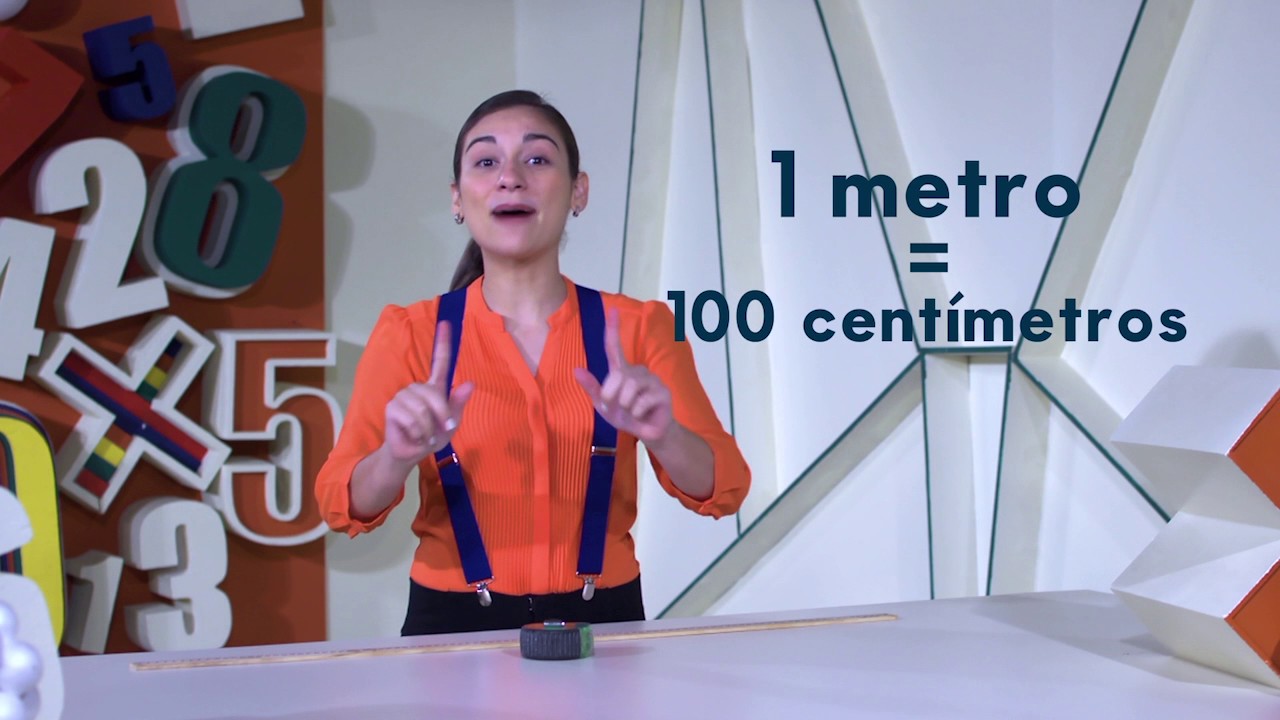 https://www.youtube.com/watch?v=kzrplJ1jvko
://www.youtube.com/watch?v=1UX-UvY-IWE
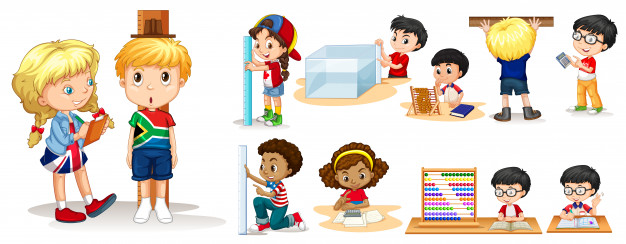 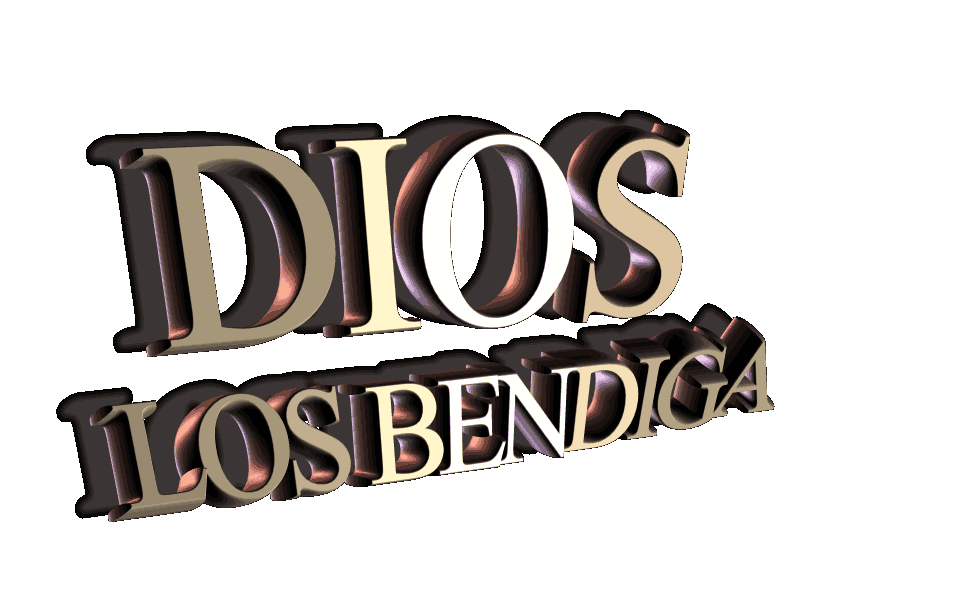